ALAN VERİLERİNİN SAPTANMASI (SÖRVEY/ANALİZLER)*Seçilen alanda temel sorun-olanaklar ve gereksinimleri belirlemek üzere bir arazi çalışması yapılır ve sonrasında bunların gösterimlerini içeren bir sunum yapılır.*Bununla birlikte kullanıcı gereksinimlerini belirlemeye yönelik olarak alanda; anket, görüşme vb. çalışmalar da gerçekleştirilebilir.*Çalışma kapsamında kaynak çalışması da yapılmalıdır.*Alanın durumu, varsa alan için yapılmış imar planı vb. üst ölçek planlar da gözden geçirilir. *Alan Verilerinin Sunumu (sörvey) Paftası hazırlanır.
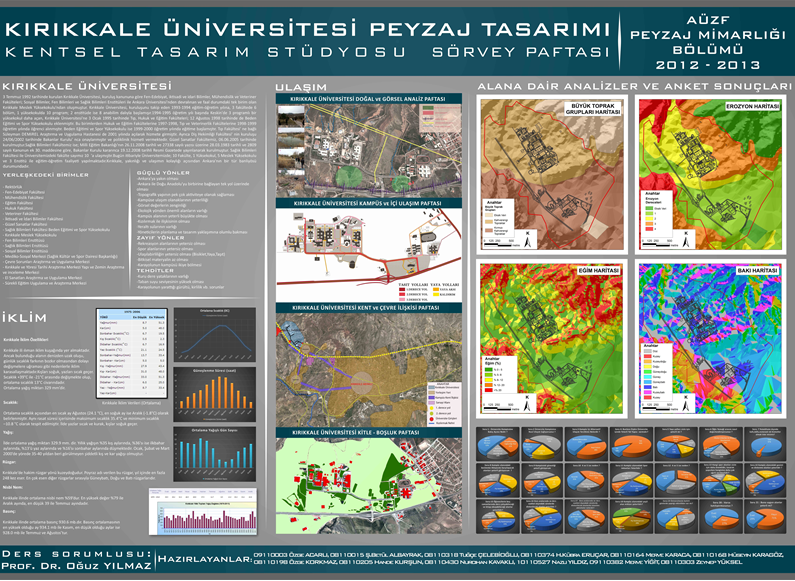 ÖRNEK
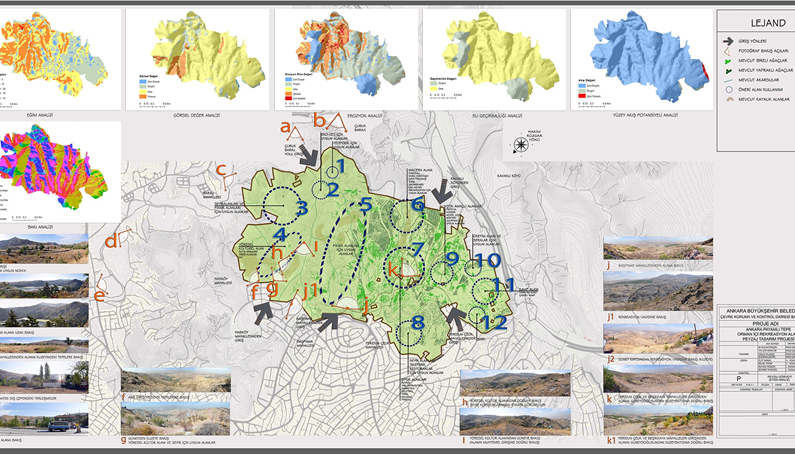 ÖRNEK